স্বাগতম
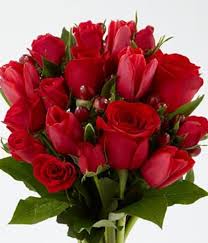 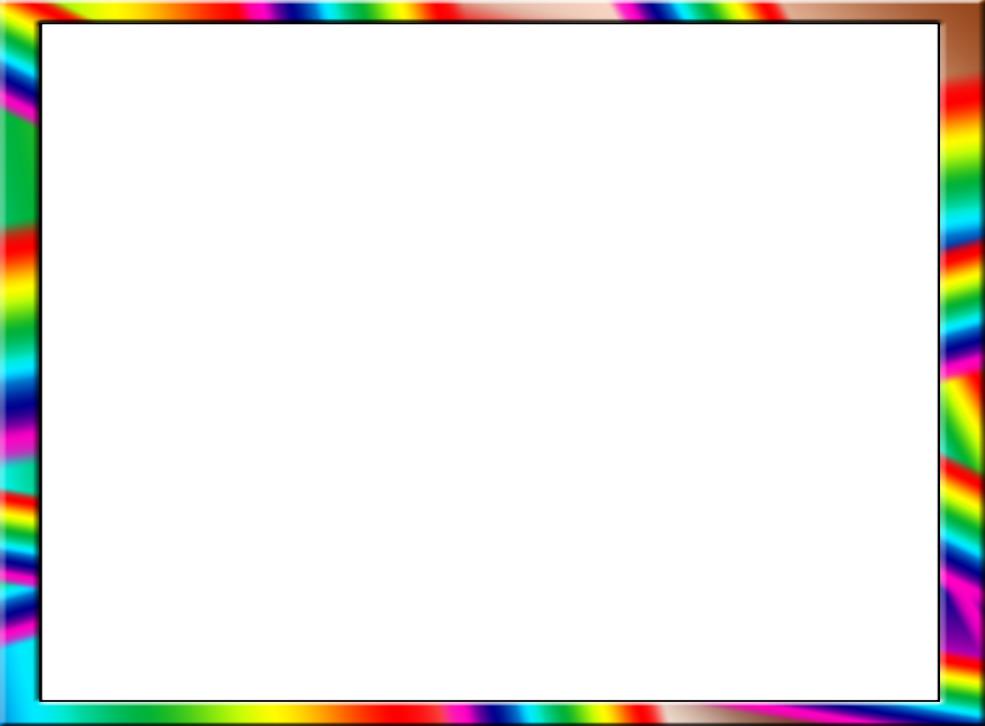 পরিচিতি
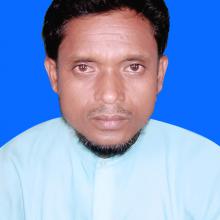 মোঃসুলতান আহমেদ 
সহকারী শিক্ষক 
চর কুলাঘাট দাখিল মাদ্রাসা,
সদর ,লালমনিরহাট
শ্রেনিঃ-  ৮ম
বিষয়ঃ- বাংলাদেশ ও বিশ্ব পরিচয়
অধ্যায় : 4, পাঠ: 3, সময়: ৫০ মিনিট
অধ্যায় : ৩, পাঠ: ১, সময়: ৫০ মিনিট
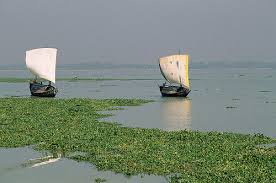 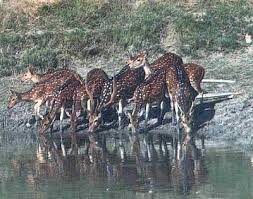 নদী
হরিণ
প্রাকৃতিক সম্পদ
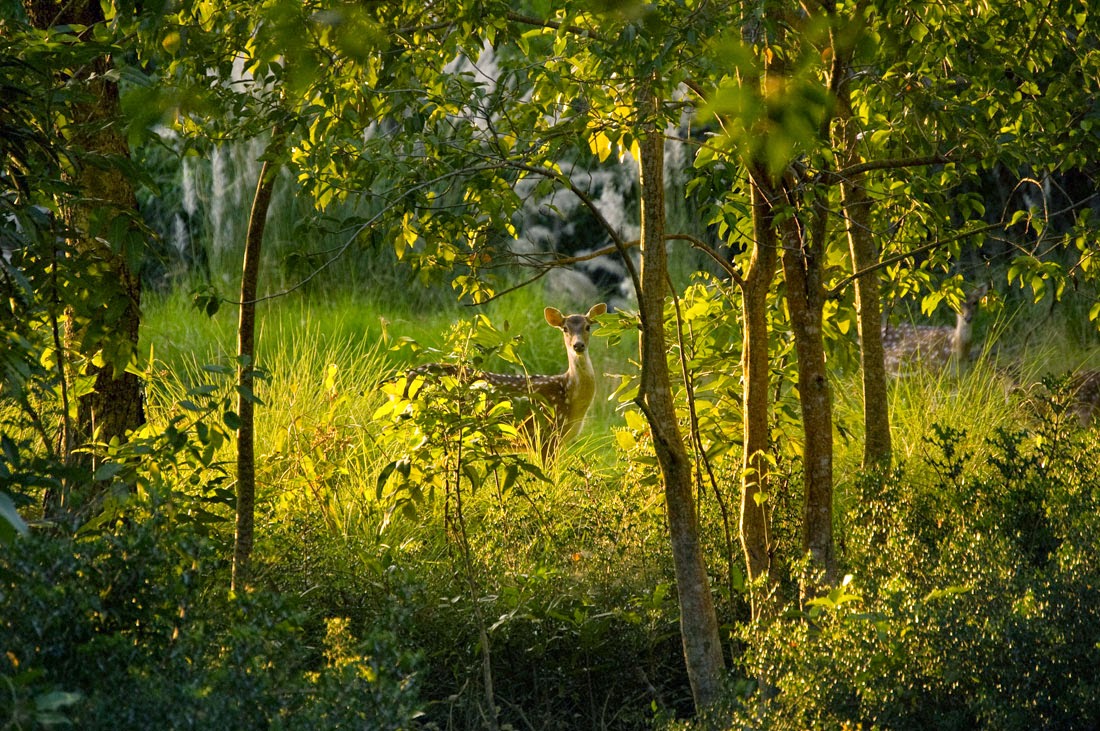 প্রাকৃতিক সম্পদ
পাঠ শিরোনাম
বাংলাদেশের বিভিন্ন প্রাকৃতিক সম্পদ
শিখনফল
প্রাকৃতিক সম্পদ কি তা বলতে পারবে। 
বাংলাদেশের প্রাকৃতিক সম্পদের তালিকা তৈরী করতে পারবে।
 বিভিন্ন প্রকার প্রাকৃতিক সম্পদের ব্যাখ্যা করতে পারবে।
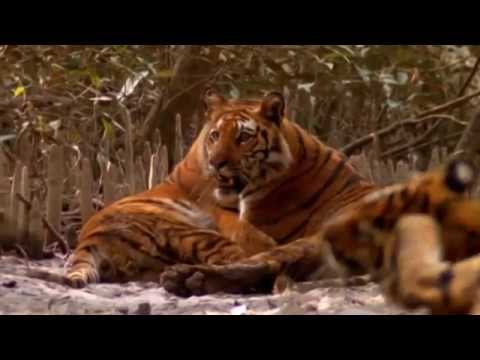 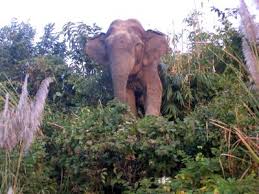 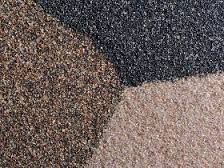 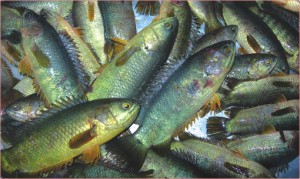 প্রাকৃতিক সম্পদ
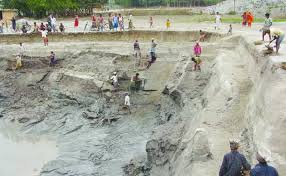 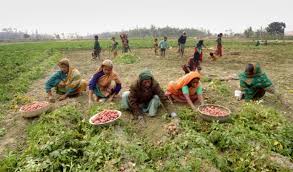 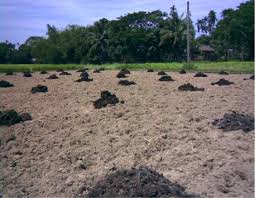 মাটি সম্পদ
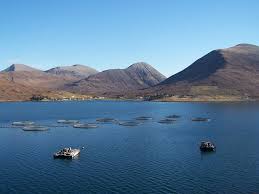 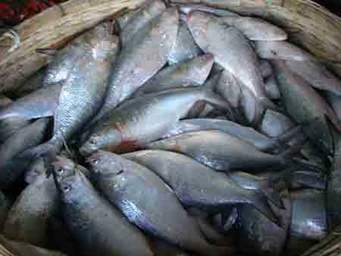 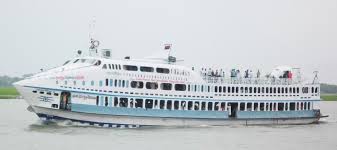 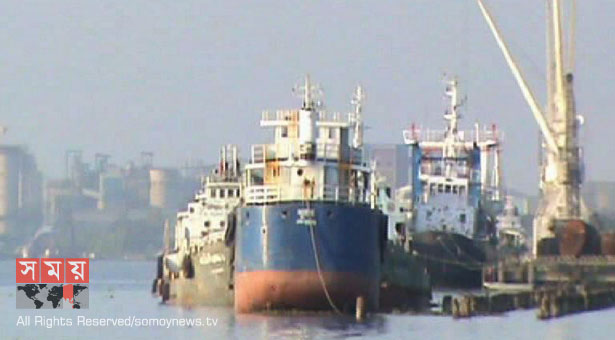 নদ-নদী সম্পদ
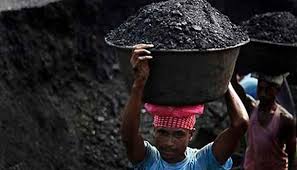 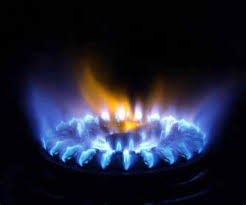 কয়লা
গ্যাস
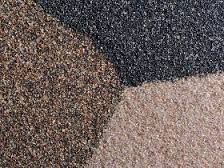 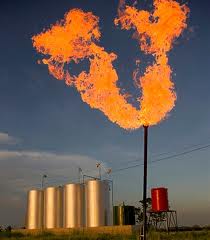 খনিজ সম্পদ
সিলকা বালি
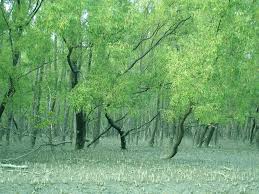 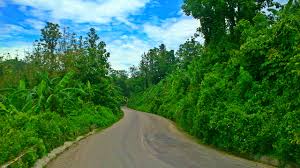 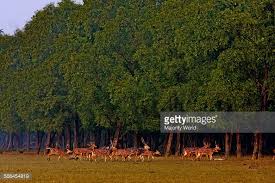 বনজ সম্পদ
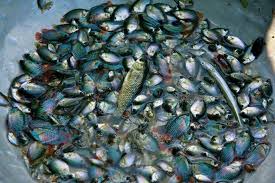 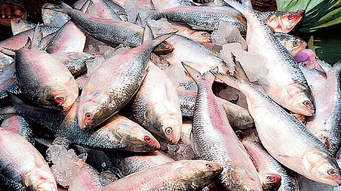 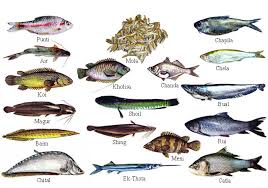 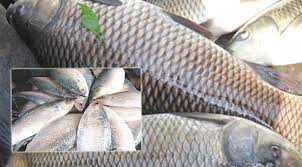 মৎস সম্পদ
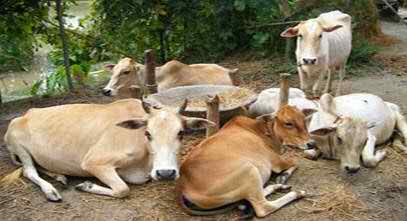 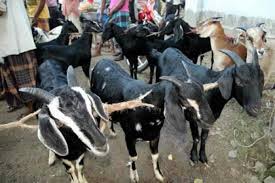 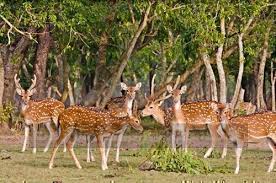 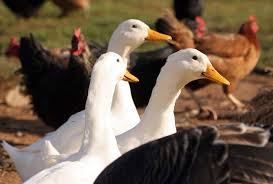 প্রাণি সম্পদ
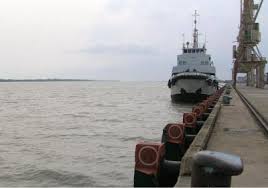 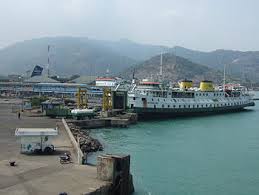 সমুদ্র সম্পদ
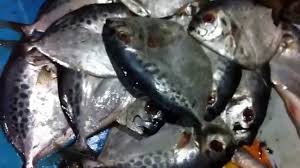 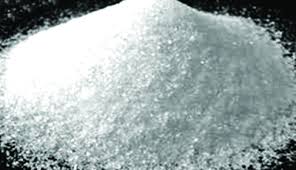 আমাদের প্রাকৃতিক সম্পদগুলো হলো
দলগত কাজ
বাংলাদেশের প্রাকৃতিক সম্পদের ব্যাখ্যা লিখ।
প্রাকৃতিক সম্পদ কাকে বলে?
পাঁচটি প্রাকৃতিক সম্পদের নাম বল।
খনিজ সম্পদ গুলো আমাদের কি কি উপকারে আসে।
বাড়ির কাজ
ধন্যবাদ
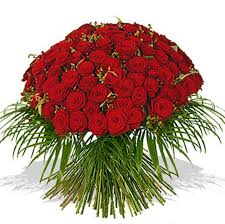